Welcome to Year 3 and 4Meet the Teacher
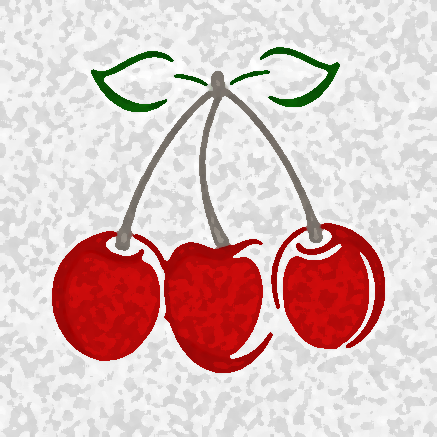 Adults we work with…
Year 3
Year 4
Miss Newns CT (Mon-Fri)
Mrs Bennett TA (Mon-Wed)
Miss Floyd 1:1 TA (Mon-Wed)
Mrs Higginson TA (Thurs-Fri)
Mrs Lochhead (Pastoral)
Mrs Wood and Mrs Seltzer (Cover)
Mrs Pollard CT (Tues-Fri)
Mr Cook CT (Mon)
Mrs Wood TA (Mon – Fri)
Mrs Seltzer (Cover)
Mrs Lochhead (Pastoral)
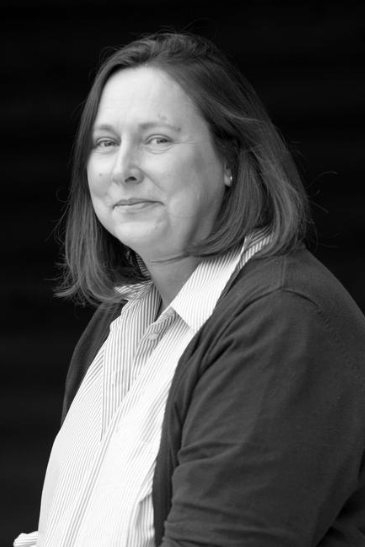 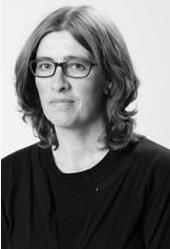 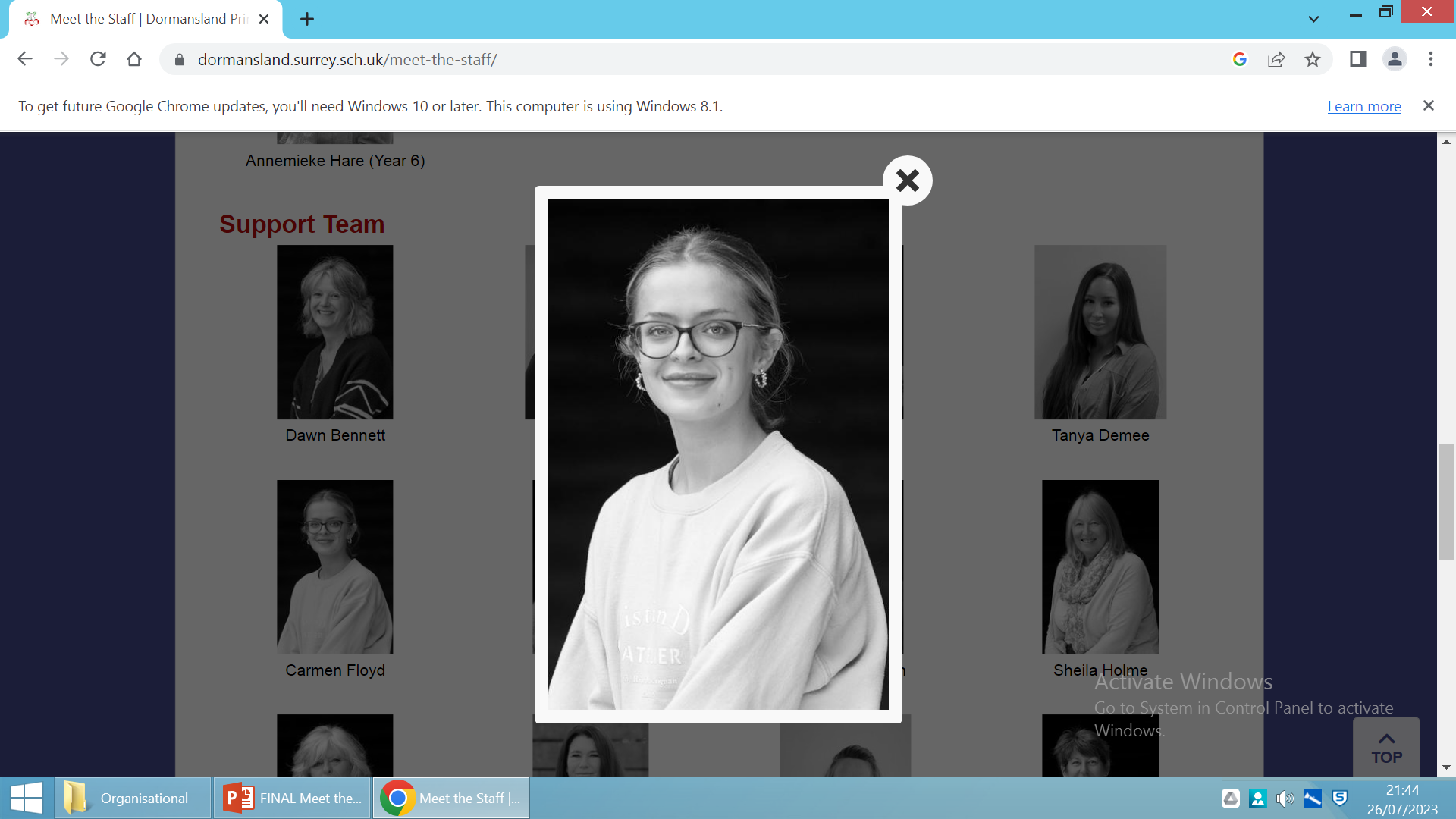 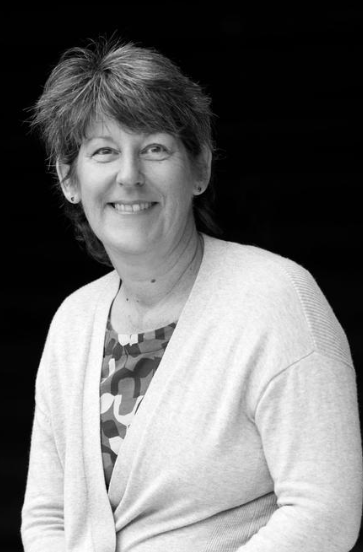 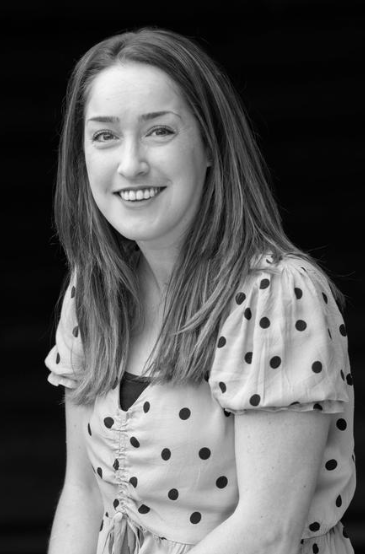 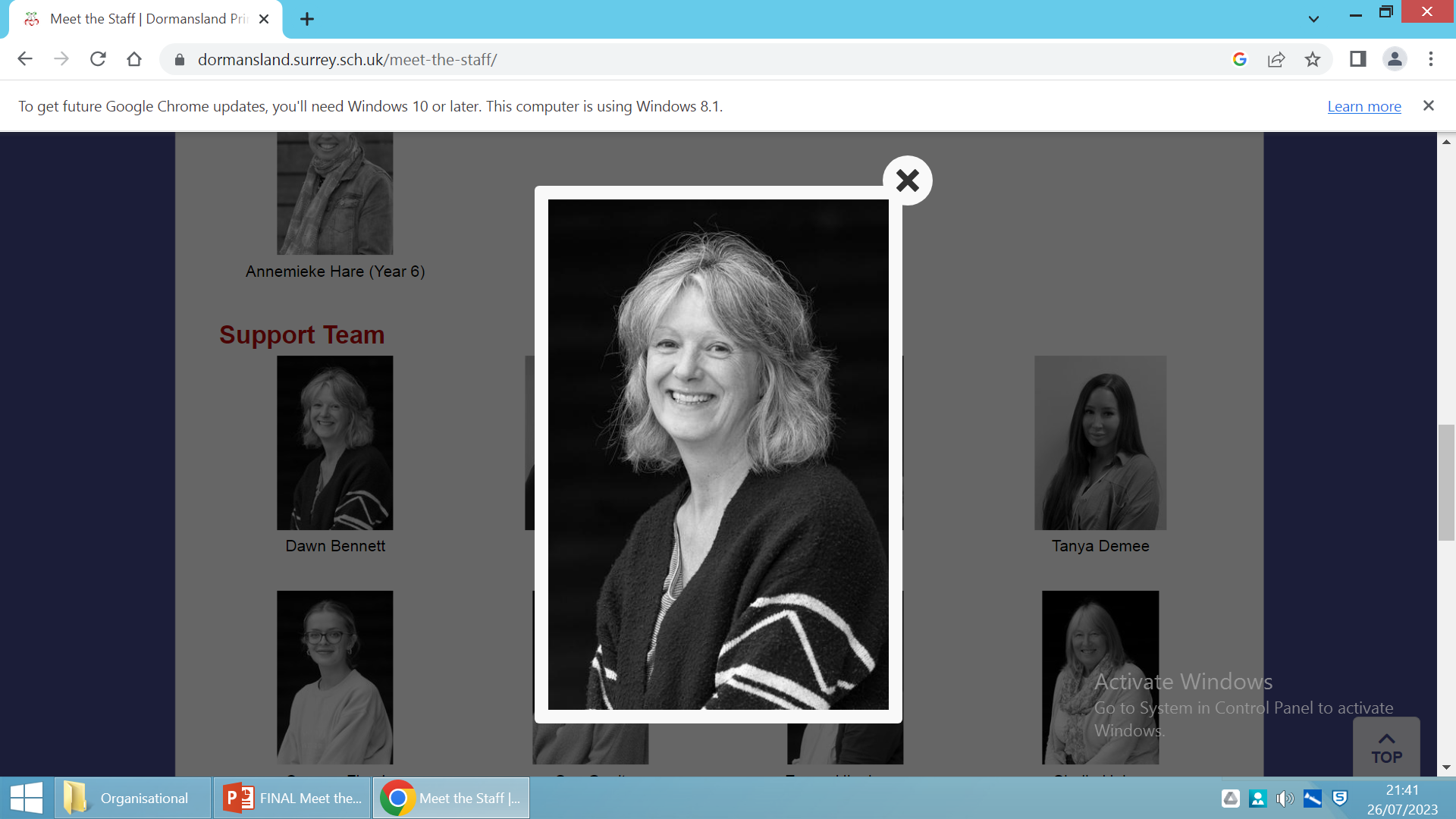 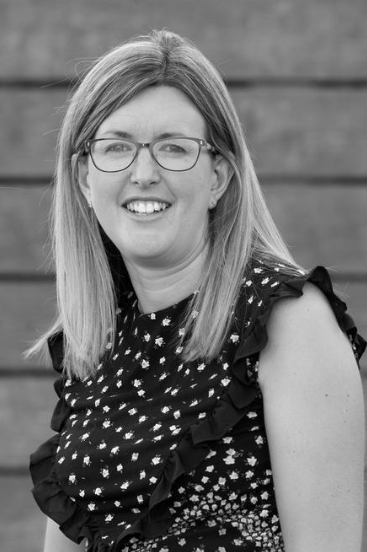 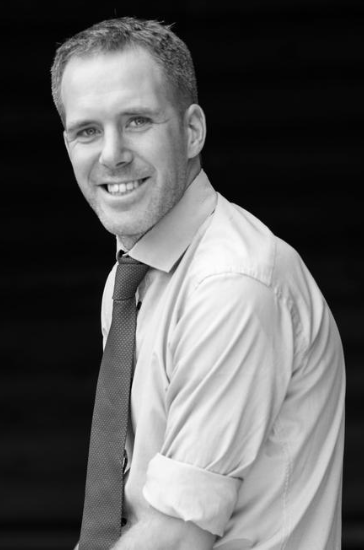 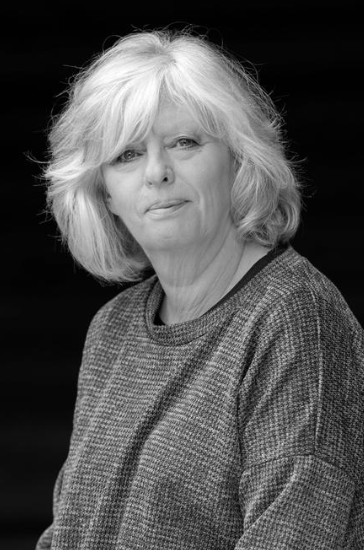 A typical day in Year 3 and Year 4:
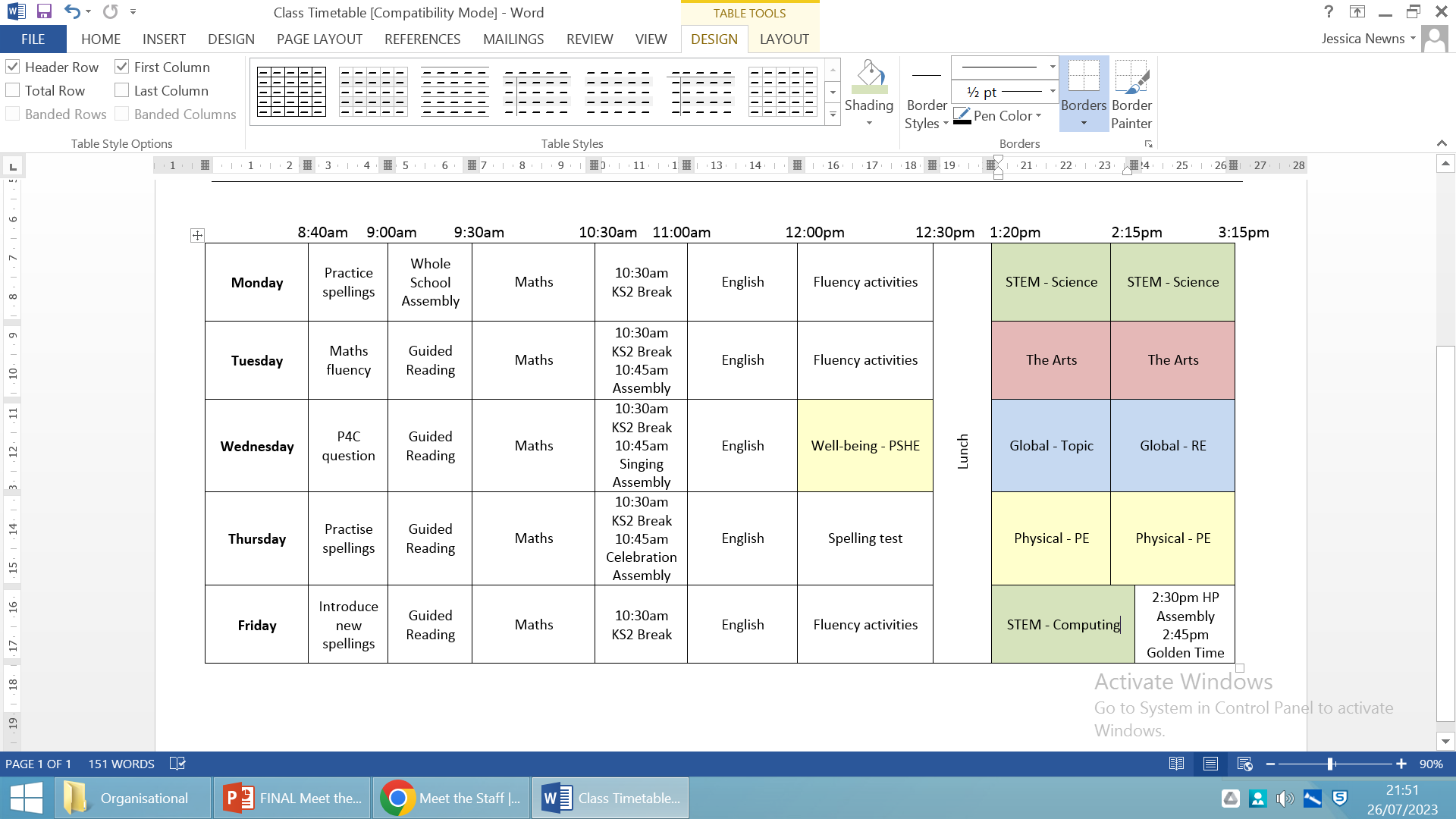 Our Topic – Walk Like An Egyptian!
Observing artefacts.
Mummifications process
Egyptian beliefs e.g. the afterlife.
Tombs, temples, monuments and pyramids.
Famous pharaohs.
Hieroglyphics.
The Nile River.
Egyptian lifestyles and how the Ancient Egyptians influenced us today.
PE Lessons
Year 3 PE day = Thursday
Year 4 PE days = Monday & Thursday

Correct clothing – shorts, joggers, house team coloured t-shirt, trainers/plimsolls.
Socks.
No earrings.
Reading Expectations…
Reading record – checked regularly over the week.
Adult or child to record (e.g. independent reading).
10 mins each day.
Housepoints for reading.
Bug Club.
Responsible for changing their book.
Assessments throughout the year.
Spellings…
Year ¾ statutory word list (split between year groups).
Spelling rules.
Spelling test each week.
Continue using and applying phonics.
Edshed.
Spelling journal and spelling fluency books in school.
Spelling Arrangements…
New spellings handed out on Friday in red spelling book.
Practised throughout the week at home and school.
Tested on Thursday – BRING BOOK BACK!
Marked ready for new spellings to be handed out.
Home Learning…
Reading 5x week.
Spellings in red book.
Edshed spellings assignment.
Maths Shed assignment.
Times Tables Rockstars.
Home learning grid.
Uniform…
Black/blue/grey trousers/skirts.

White polo/shirt.

Navy/blue cardigan or jumper.

Grey, navy, black or white socks.

Black school shoes.

Earrings – small studs that must be removed by child for PE.

Long hair (shoulder length and below) must be tied back at all times, hair ties and headbands should be small and discreet in school colours only. 

Children should not wear make up or nail polish in school.

Please ensure that ALL uniform and equipment is named.
Communication
Please email info@dormansland.surrey.sch.uk 
We will then get in touch with you at the earliest opportunity. 

We are always available on the playground at the end of the school day once the class has been dismissed. 

For small non-urgent matters, notes could be put in the reading diaries. 

Please also check messages on the class webpages, SCOPAY, Marvellous Me and school newsletters.
Others…
Parent readers.
Pieces of fruit or plain breadsticks for snack.
Equipment.
Permission slips, medical and collection arrangements.
Any Questions?
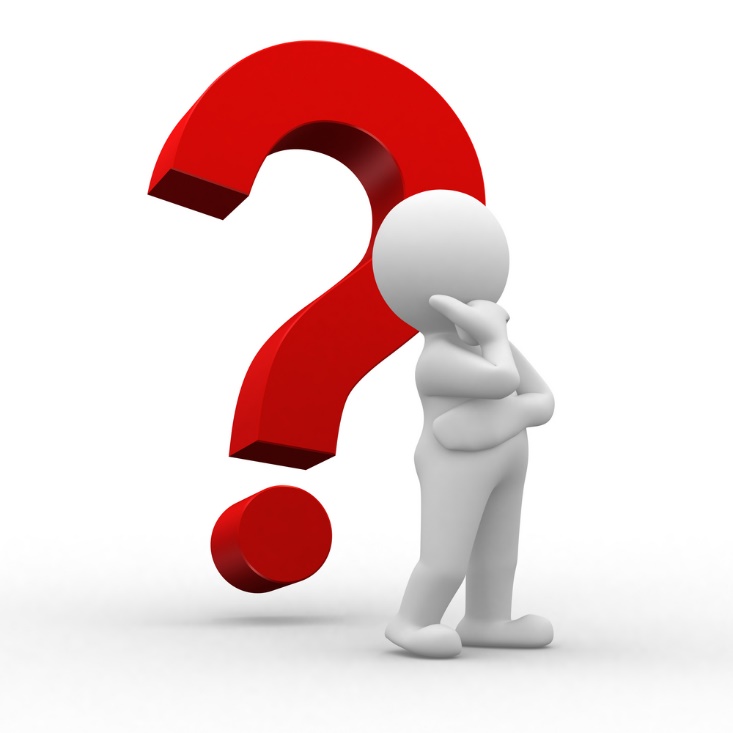